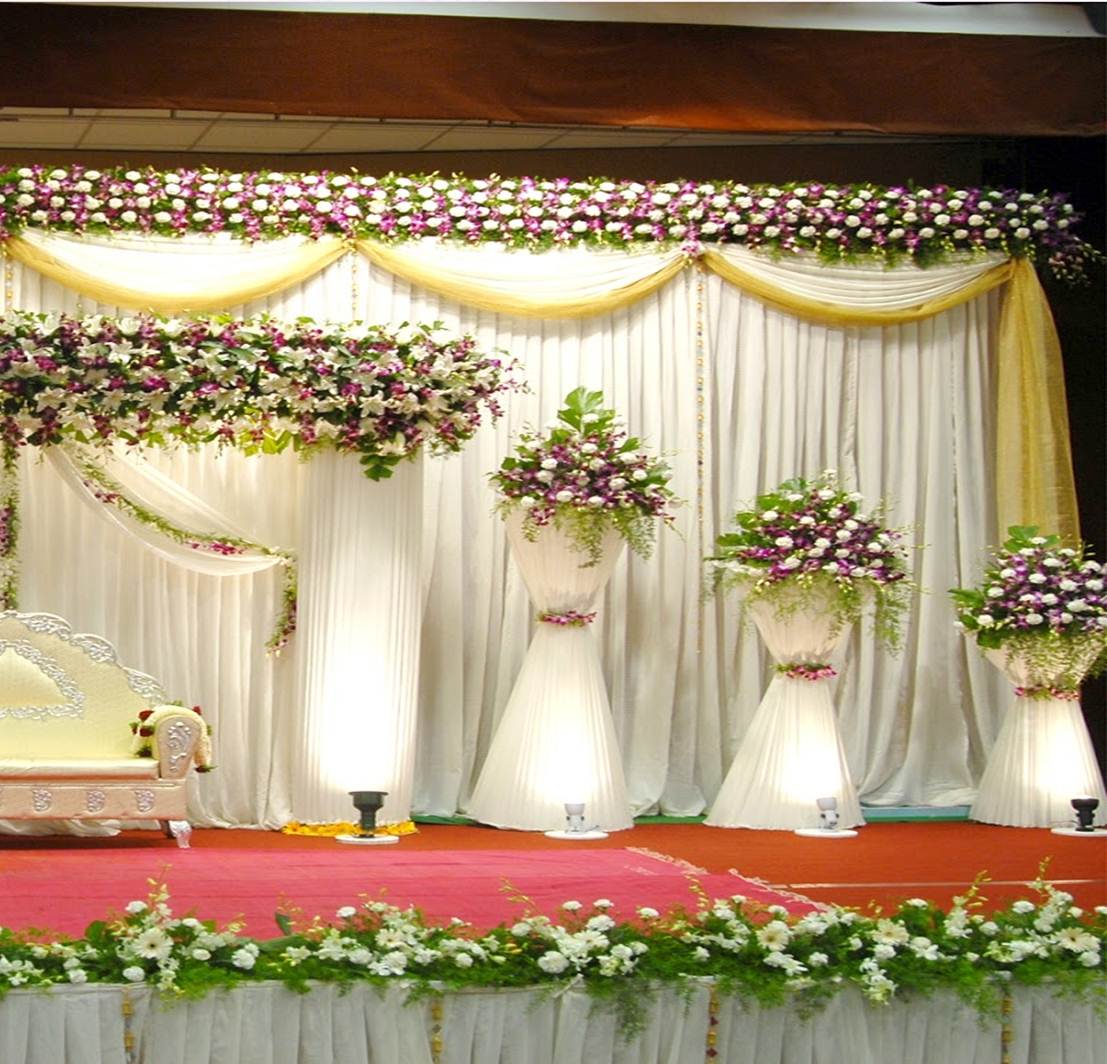 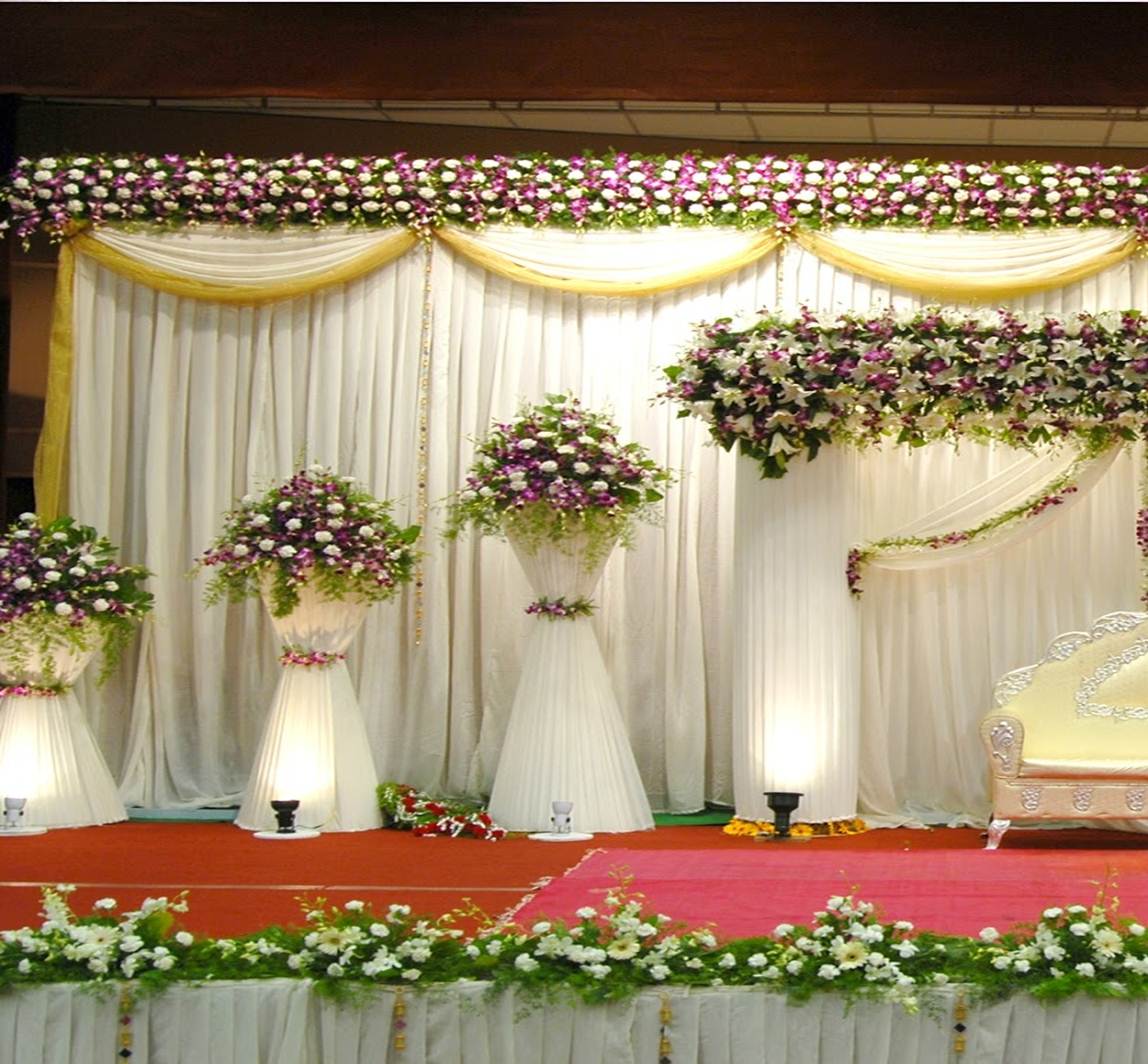 Welcome to my Multimedia Presentation
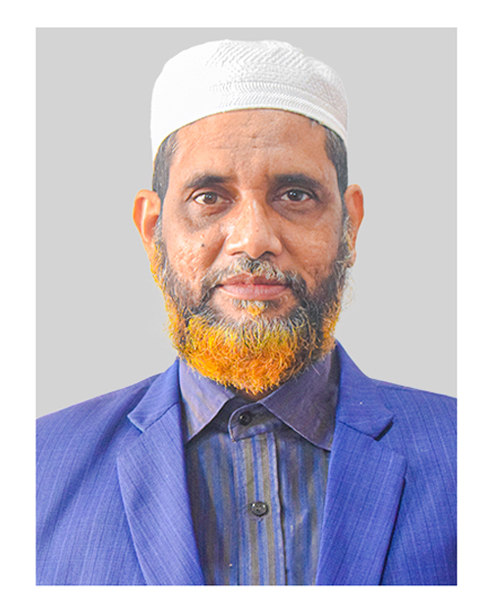 A.K.M. Noor-e-Alam
Senior Teacher(English)
                M.A. in English
Ikrashi Adarsha High School
Dohar, Dhaka-1331

                       Presentation made for class
                        VI-X
                        English 2nd paper
                        Paragraph
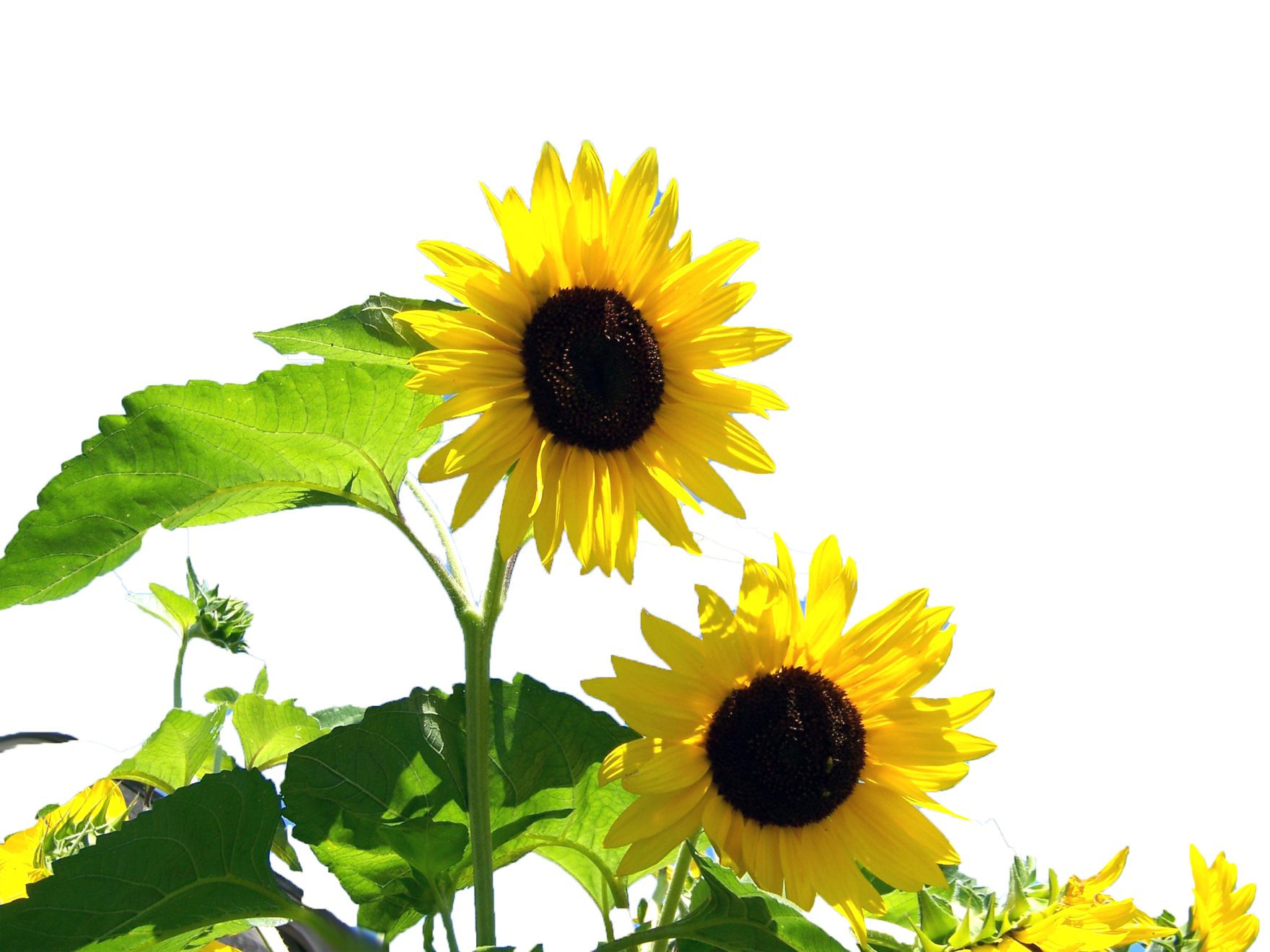 [Speaker Notes: Welcome and identity of the content builder and class with subject in one slide.]
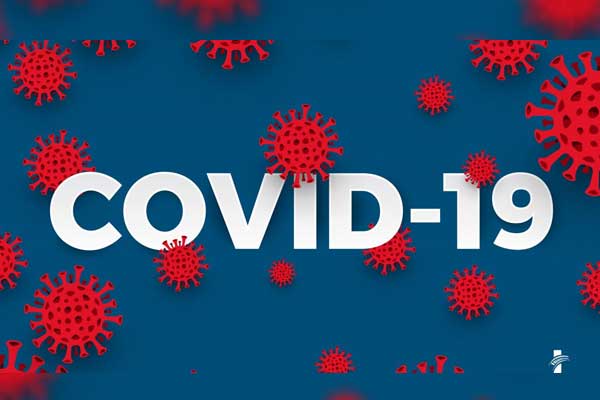 [Speaker Notes: The main aim of this lesson is to make the students able writing a composition on hobby.]
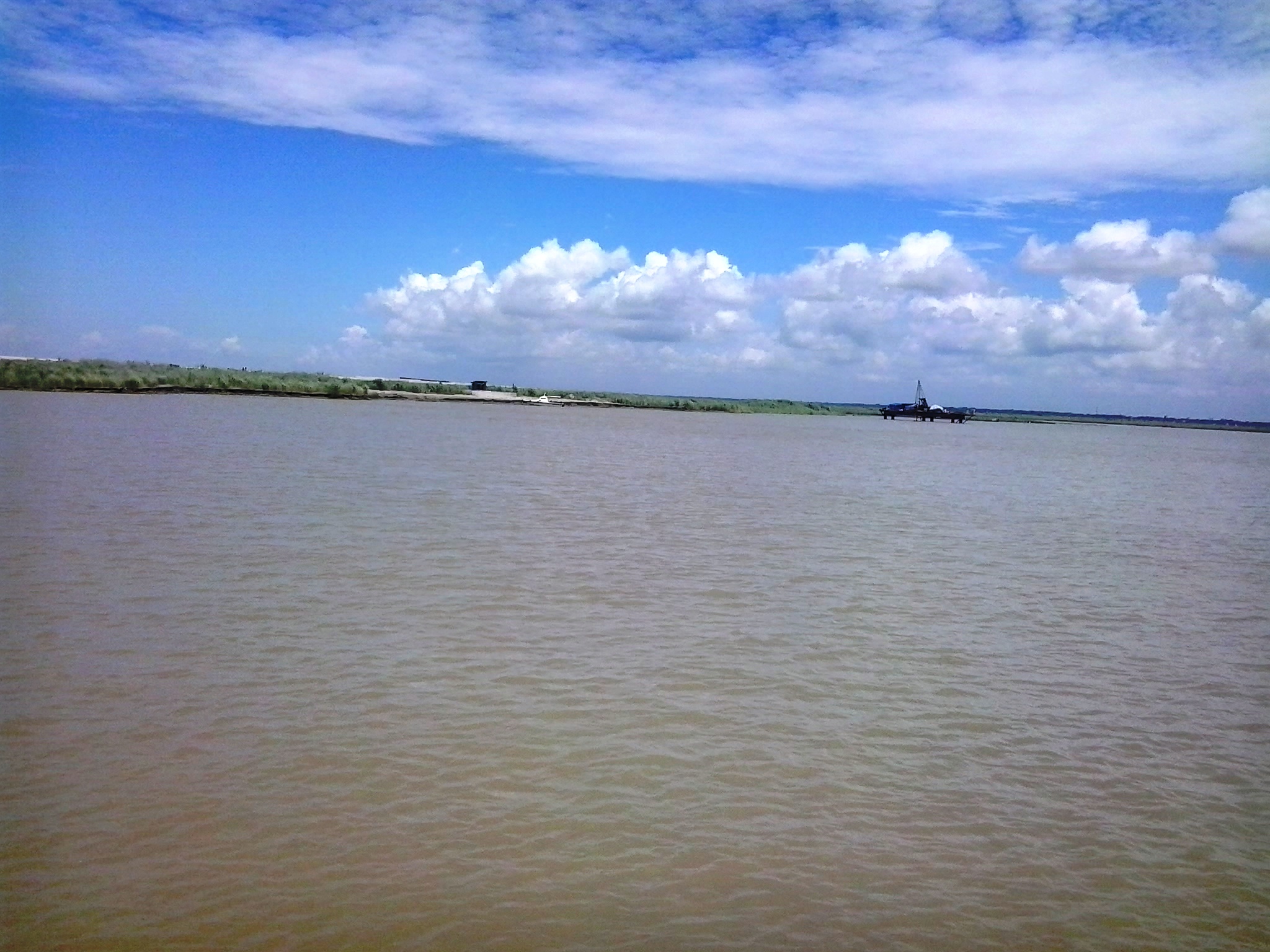 Learning outcomes
At the end of the lesson we will be able to-
define COVID-19
Differentiate between the general flu and corona disease. 
write a paragraph on ‘COVID-19’.
[Speaker Notes: The main aim of this lesson is to make the students able writing a composition on hobby.]
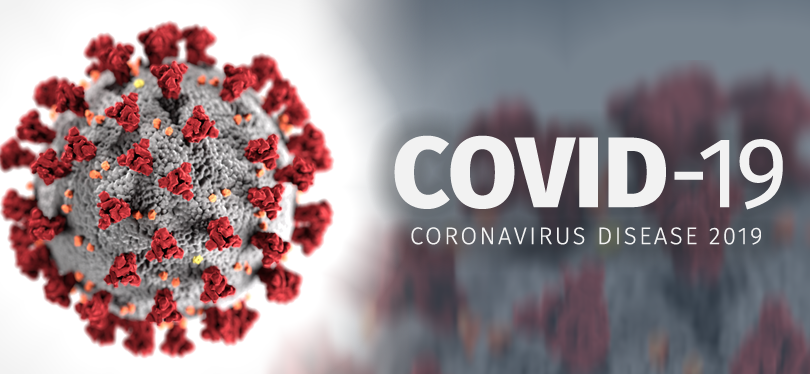 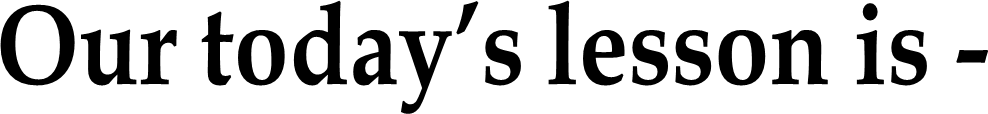 It is a paragraph.
[Speaker Notes: The main aim of this lesson is to make the students able writing a composition on hobby.]
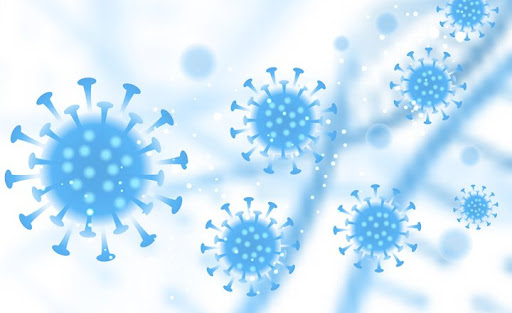 Coronavirus disease (COVID-19) is an infectious disease caused by a newly discovered coronavirus.
[Speaker Notes: The main aim of this lesson is to make the students able writing a composition on hobby.]
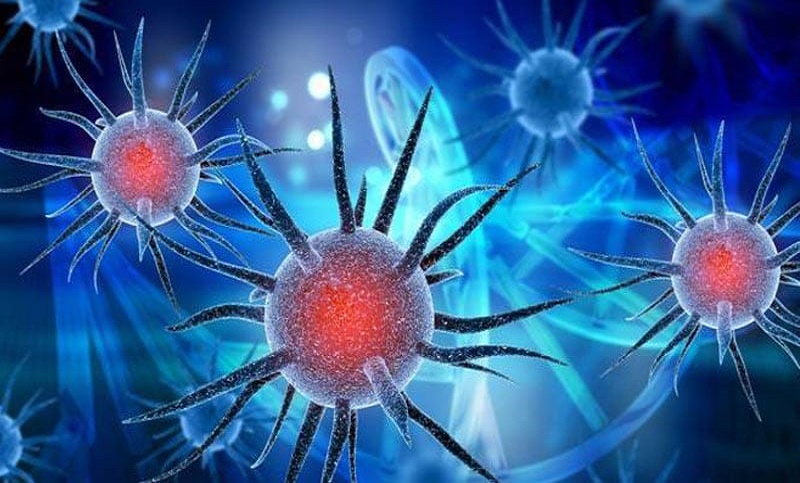 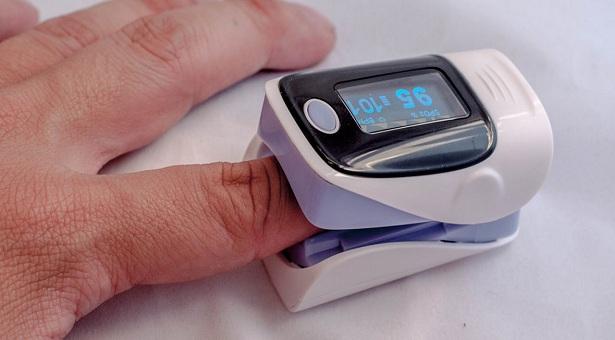 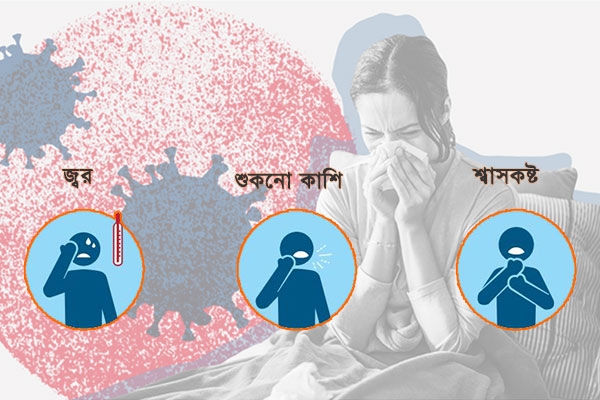 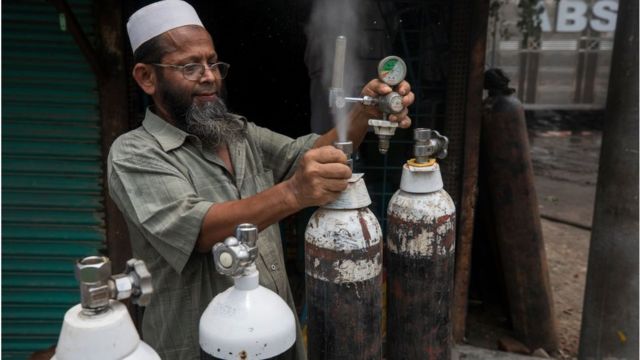 Most people infected with the COVID-19 virus will experience mild to moderate respiratory illness and recover without requiring special treatment.  Older people, and those with underlying medical problems like cardiovascular disease, diabetes, chronic respiratory disease, and cancer are more likely to develop serious illness.
[Speaker Notes: Suspension to lead the lesson.]
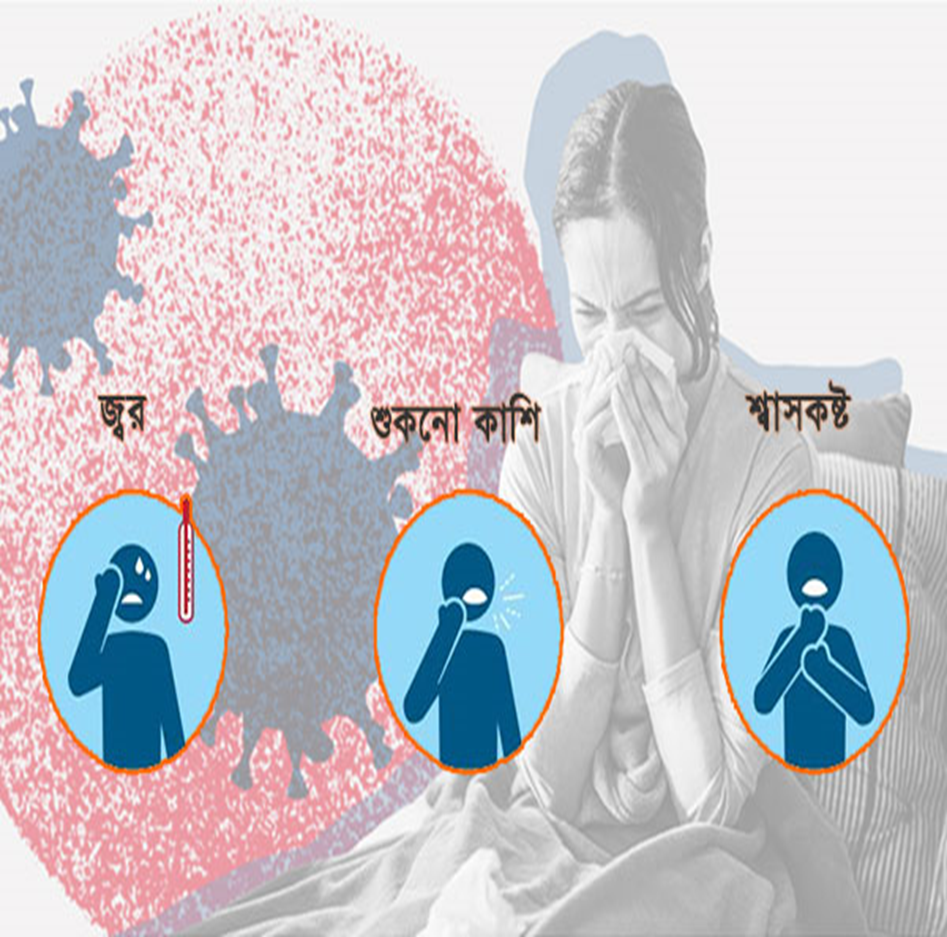 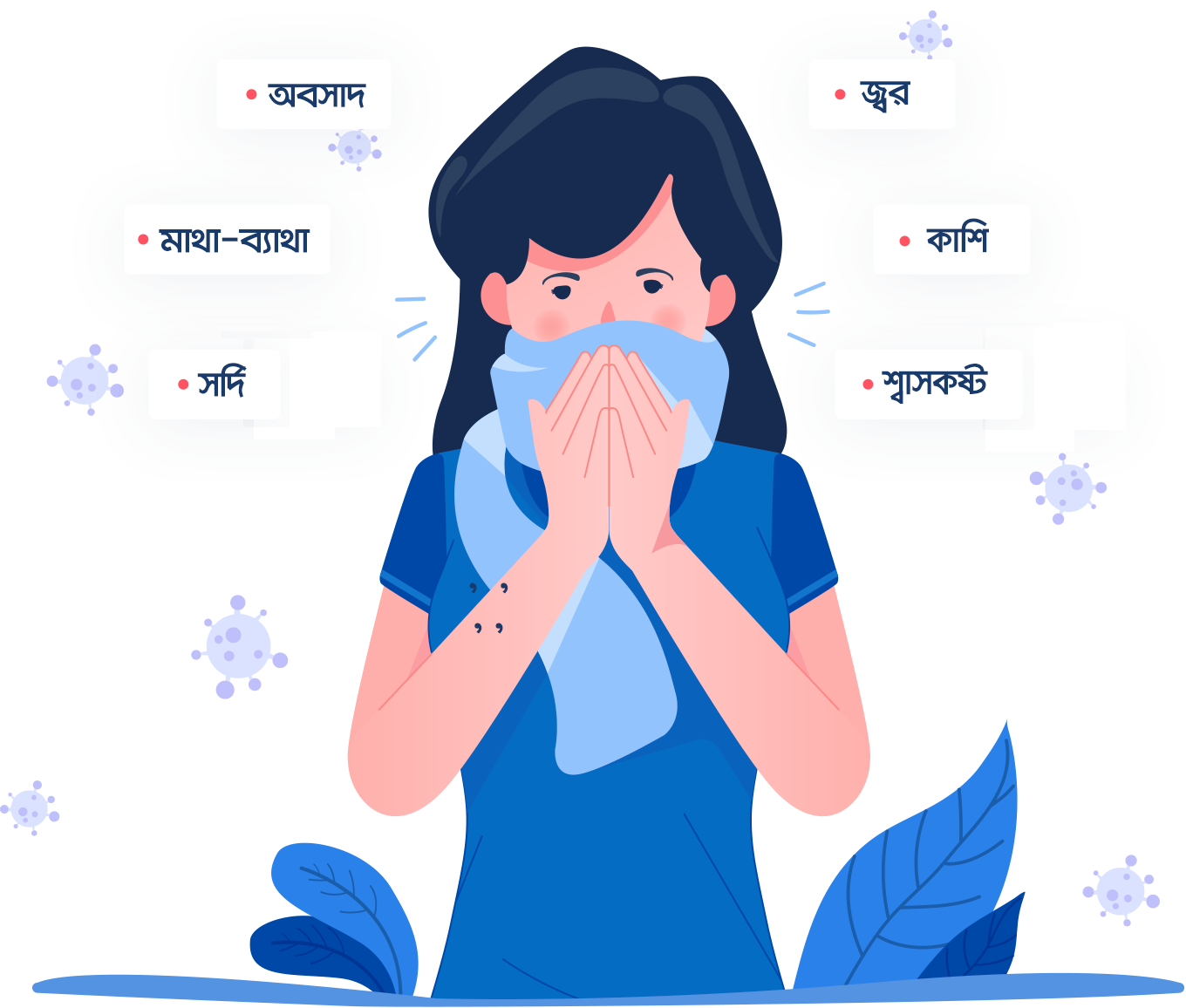 Coronaviruses are a large family of viruses which may cause illness in animals or humans. In humans, several coronaviruses are known to
 cause respiratory infections ranging from the common cold to more severe diseases such as  fever, runny nose, headache, fatigue, shortness of breath, cough etc.
[Speaker Notes: Learning outcomes No 1 & 2 will be effective from this slide.]
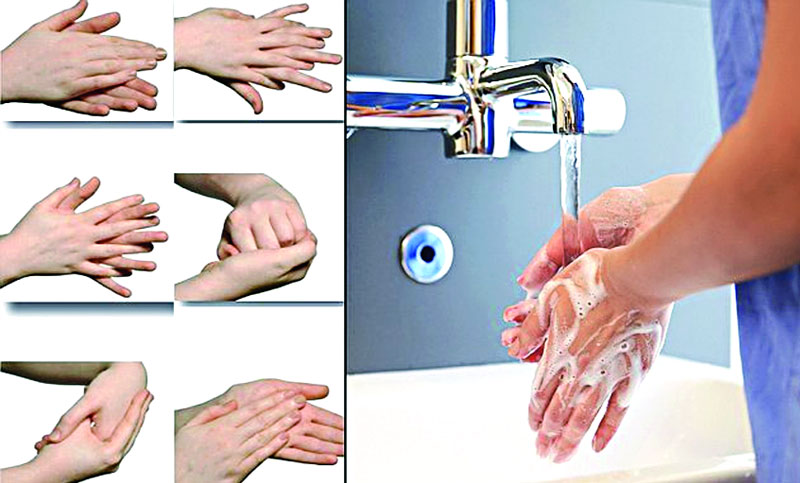 The way of  remaining safe 
from Corona virus disease.
|
We have to clean our hands regularly and thoroughly  with an alcohol based hand rub or wash them with soap and water, because these actions kill viruses that may be on our hands. 
|
[Speaker Notes: The main aim of this lesson is to make the students able writing a composition on hobby.]
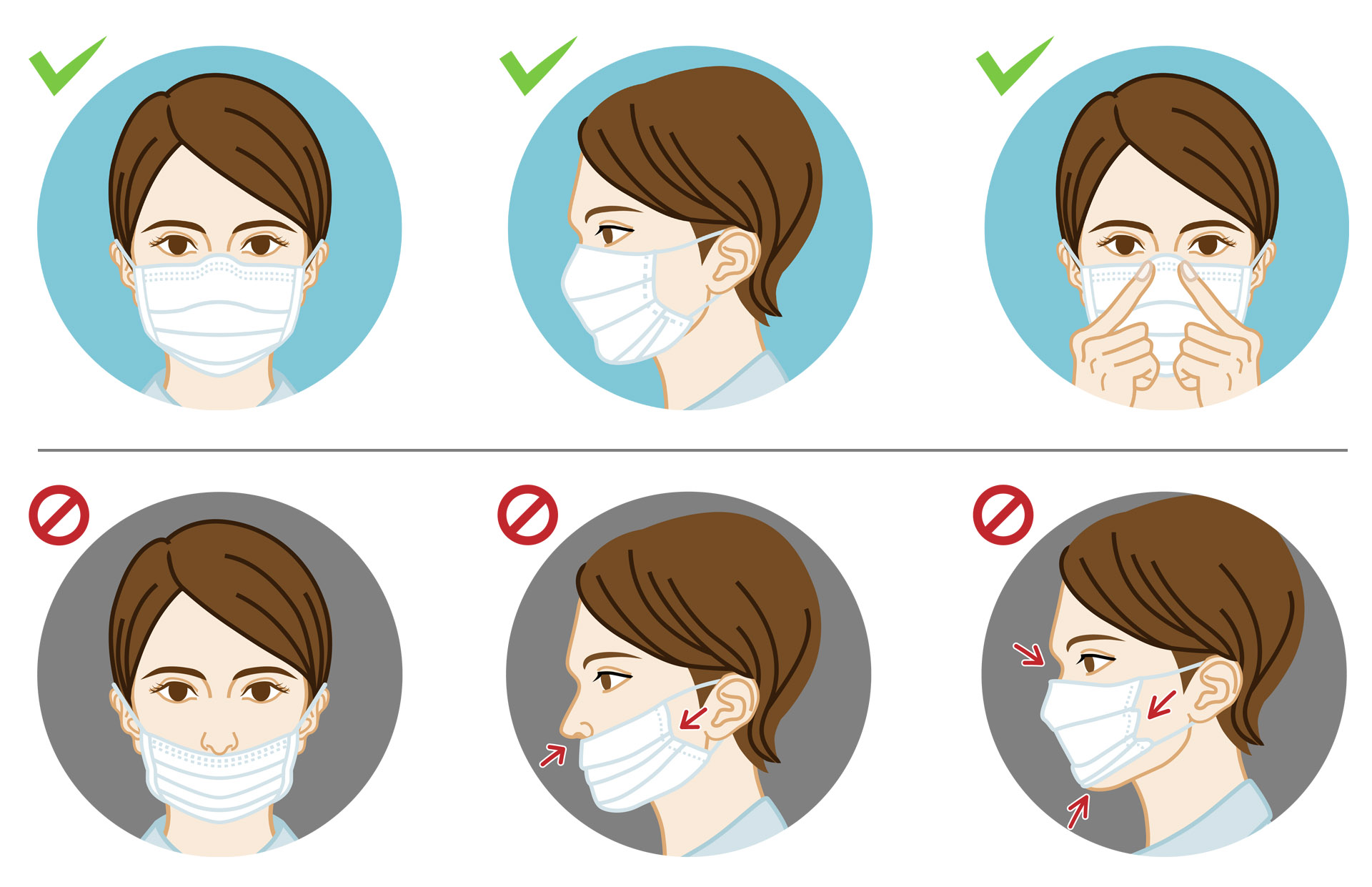 We should wear mask properly  when we meet 
with each other.
|
[Speaker Notes: The main aim of this lesson is to make the students able writing a composition on hobby.]
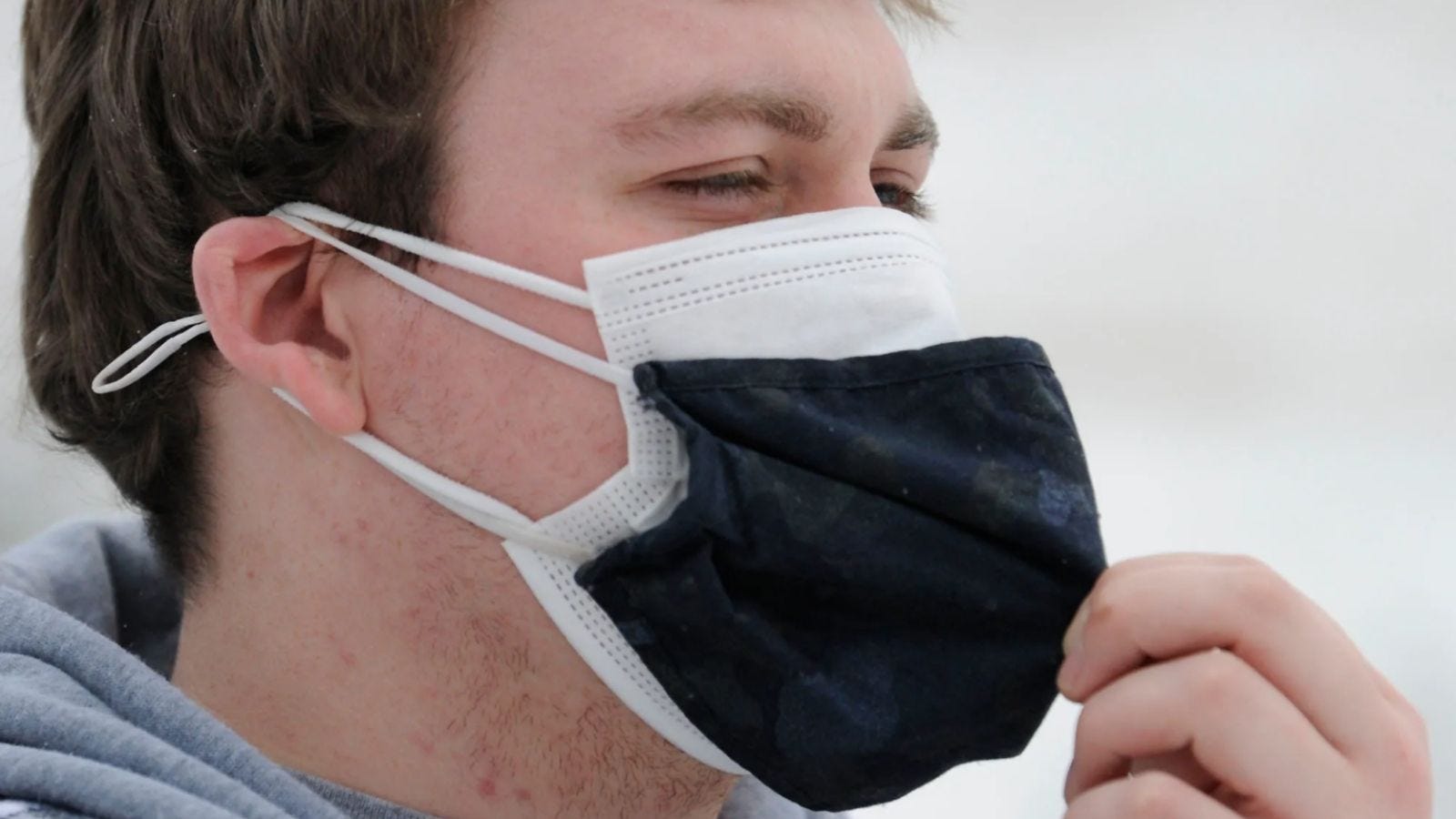 We may wear double mask   when we   
go out for getting more safety.
|
[Speaker Notes: The main aim of this lesson is to make the students able writing a composition on hobby.]
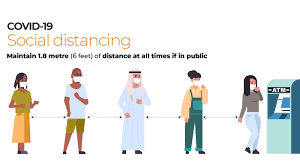 We should keep a safe distance of at least 1 metre (3 feet) from people. The virus is contained in saliva droplets and can be transmitted by breathing at close range, particularly when they cough, sneeze or have a fever. 
|
[Speaker Notes: The main aim of this lesson is to make the students able writing a composition on hobby.]
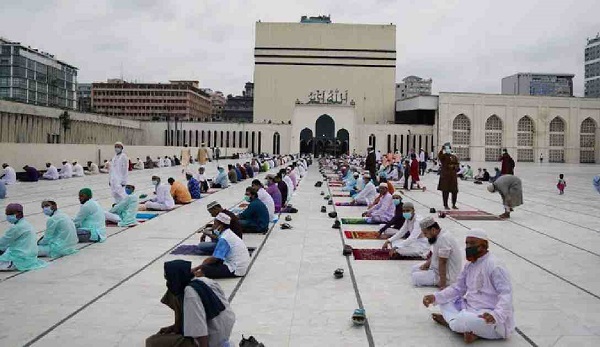 We have to say our prayer maintaining social  distance
|
[Speaker Notes: The main aim of this lesson is to make the students able writing a composition on hobby.]
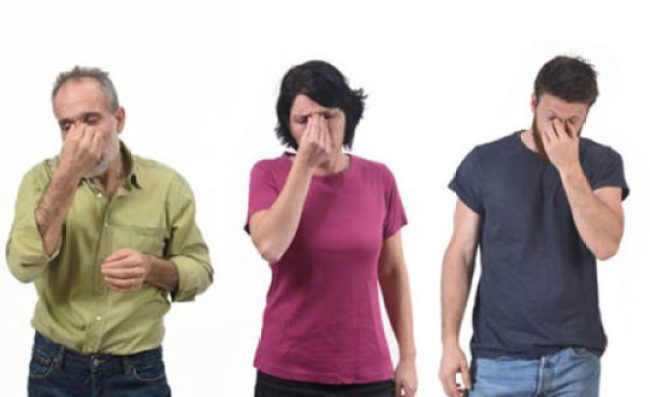 We should avoid touching eyes, nose and mouth because hands touch many surfaces and can pick up viruses. Once contaminated hands can transfer the virus to our eyes, nose or mouth. From there, the virus can enter our body and can make us sick. |
[Speaker Notes: The main aim of this lesson is to make the students able writing a composition on hobby.]
If we follow these rules and maintain them, we can remain safe from
 this Coronavirus. Besides, we may take vaccination if it is available.
[Speaker Notes: Heavenly enjoyment.]
[Speaker Notes: Ending slide.]